Профориентационная квест-игра как одна из эффективных форм профориентационной работы с учащимисяРуководитель ресурсного центра по профориентации Л.А.Степанович
Цель мероприятия:создание позитивной мотивации учащихся к осознанному выбору будущей профессии
Задачи мероприятия:
способствовать профессиональному самоопределению участников;
способствовать умению работать в команде; 
способствовать осознанному выбору будущей профессии;
формировать стремление к совершенствованию личности в достижении успешности.
Новизна формы работы: профессиональный квест как форма организации деятельности понятна и актуальна для детей и подростков. Квест проводится в игровой форме, что создает свободную и независимую коммуникативную среду, дает возможность каждому участнику проявить себя. Игра создает творческую атмосферу, благодаря которой участники квеста имеют возможность выявить и продемонстрировать свои скрытые таланты и наклонности.
Универсальностьданной формы профориентационной работы состоит в том, что она может быть использована в любой образовательной организации. Задания могут меняться.
Формируемые умения:
- работать в команде, развивать коммуникативные навыки; 
- организовывать и планировать собственную деятельность, распределять временной ресурс; 
- осуществлять самоанализ и рефлексию проделанной работы; 
- применять на практике знания, умения и полученный опыт; 
- осуществлять толерантное отношение к конкуренту.
Ожидаемые результаты:
• увеличение количества учащихся 8-11 классов, определившихся с выбором профессии; 
• увеличение количества учащихся, заинтересованных в будущей профессиональной педагогической деятельности; 
• приобретение опыта.
Квест-игра «Профориентация без границ»
Автор: Павлович Марина Александровна
Станция №1 «Что нам стоит дом построить»
Станция № 2 «Головоломка»
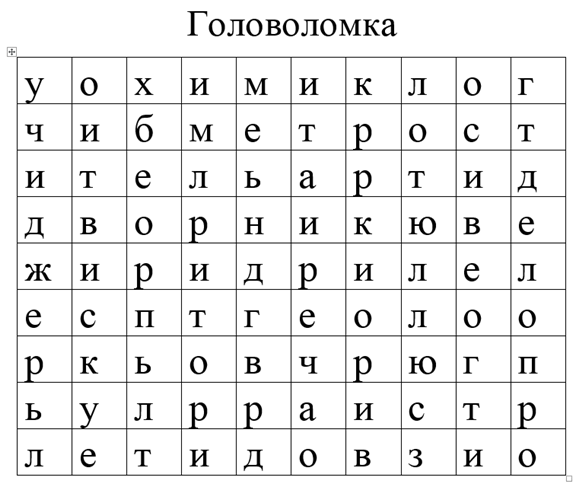 Станция №3 «Профессия, специальность, должность»
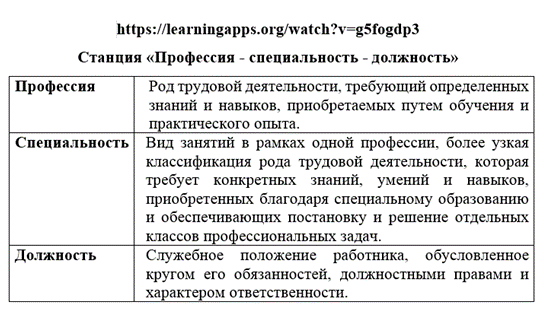 Станция №4 «Юмористическая»
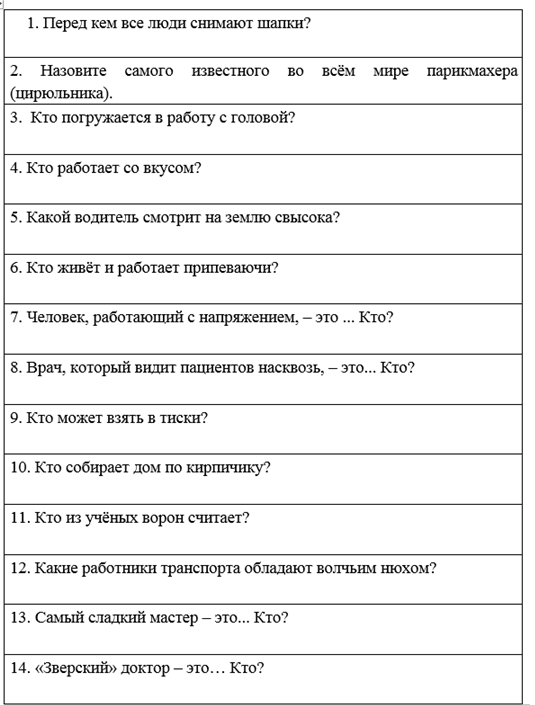 Станция №5 «Музыкальная»
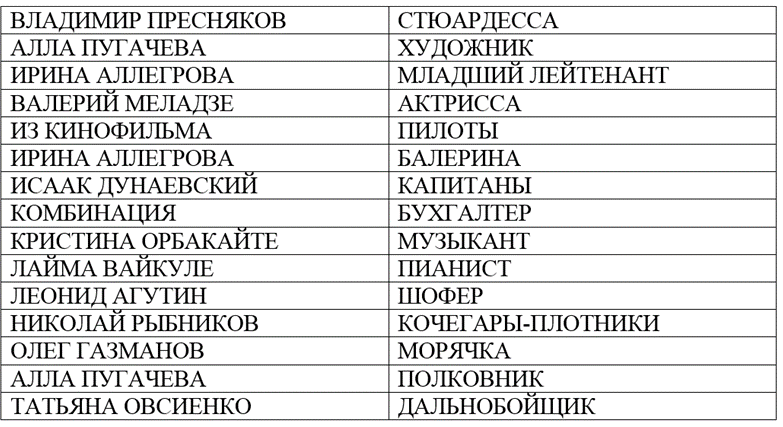 Профориентационная квест-игра как одна из эффективных форм профориентационной работы с учащимисяРуководитель ресурсного центра по профориентации Л.А.Степановичlidiastepanovich@gmail.com